Google web lokacije
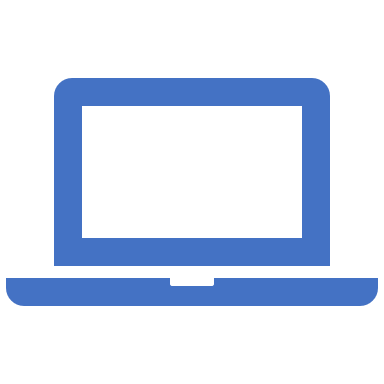 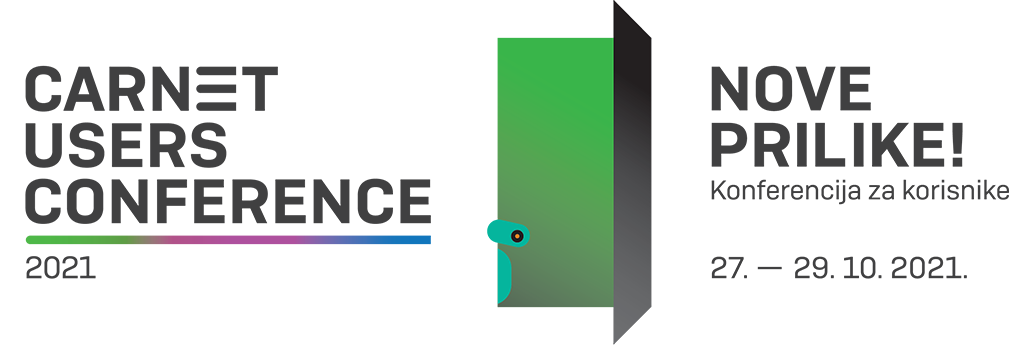 Ruža Gudelj, prof. mentor 
Ivica Borić, prof. mentor
Čemu služe Google web lokacije?
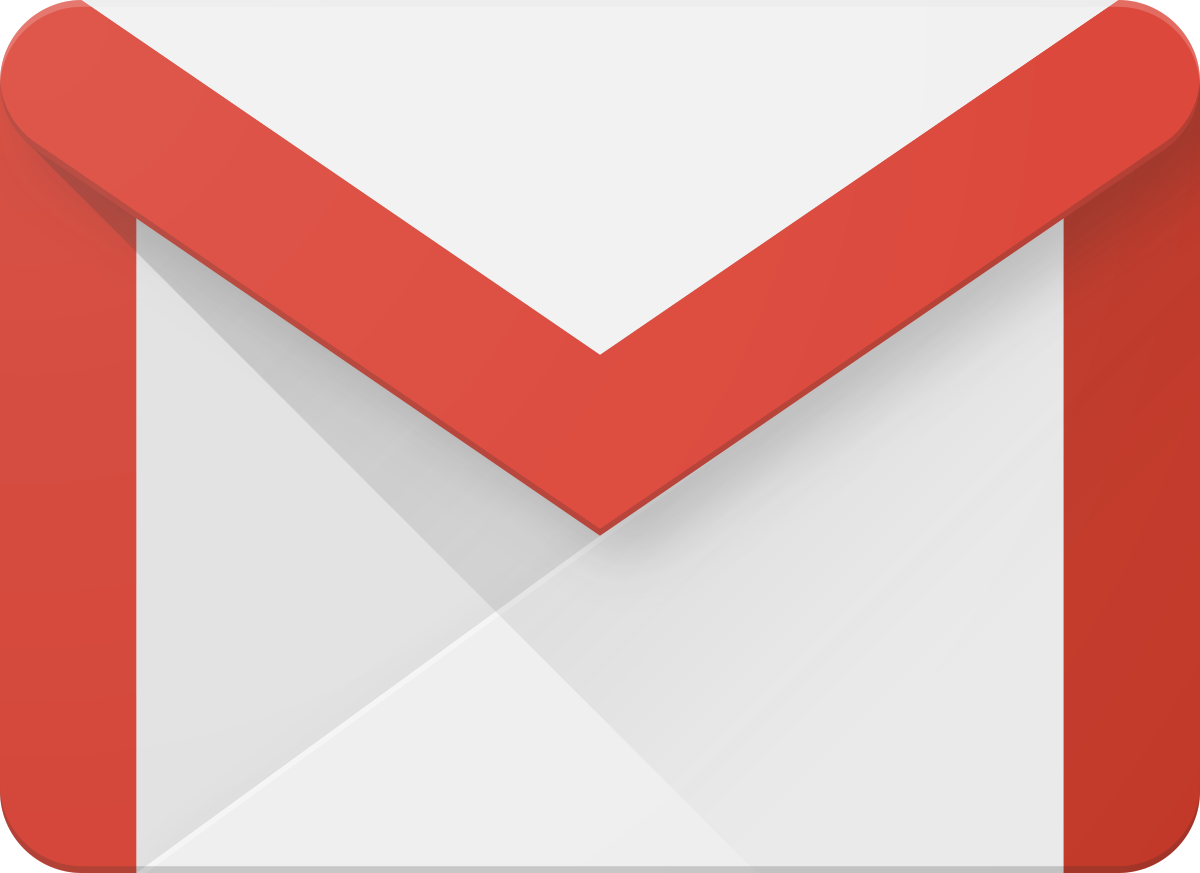 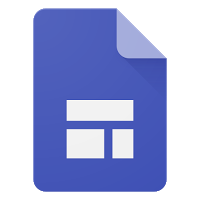 besplatno uz Gmail račun 
neograničen broj stranica i podstranica 
objavljeni sadržaj ne zauzima memoriju Google Diska
povezivanje s drugim Google alatima (Disk, YouTube)
ugradnja dokumenta 
zajednički rad s drugima 
dostupnost na tražilicama (nakon 3000 pregleda) 
jednostavno sučelje jasne strukture, „user friendly”
kreiranje Impressuma (podnožje) 
sadržaj pregledan na svim uređajima
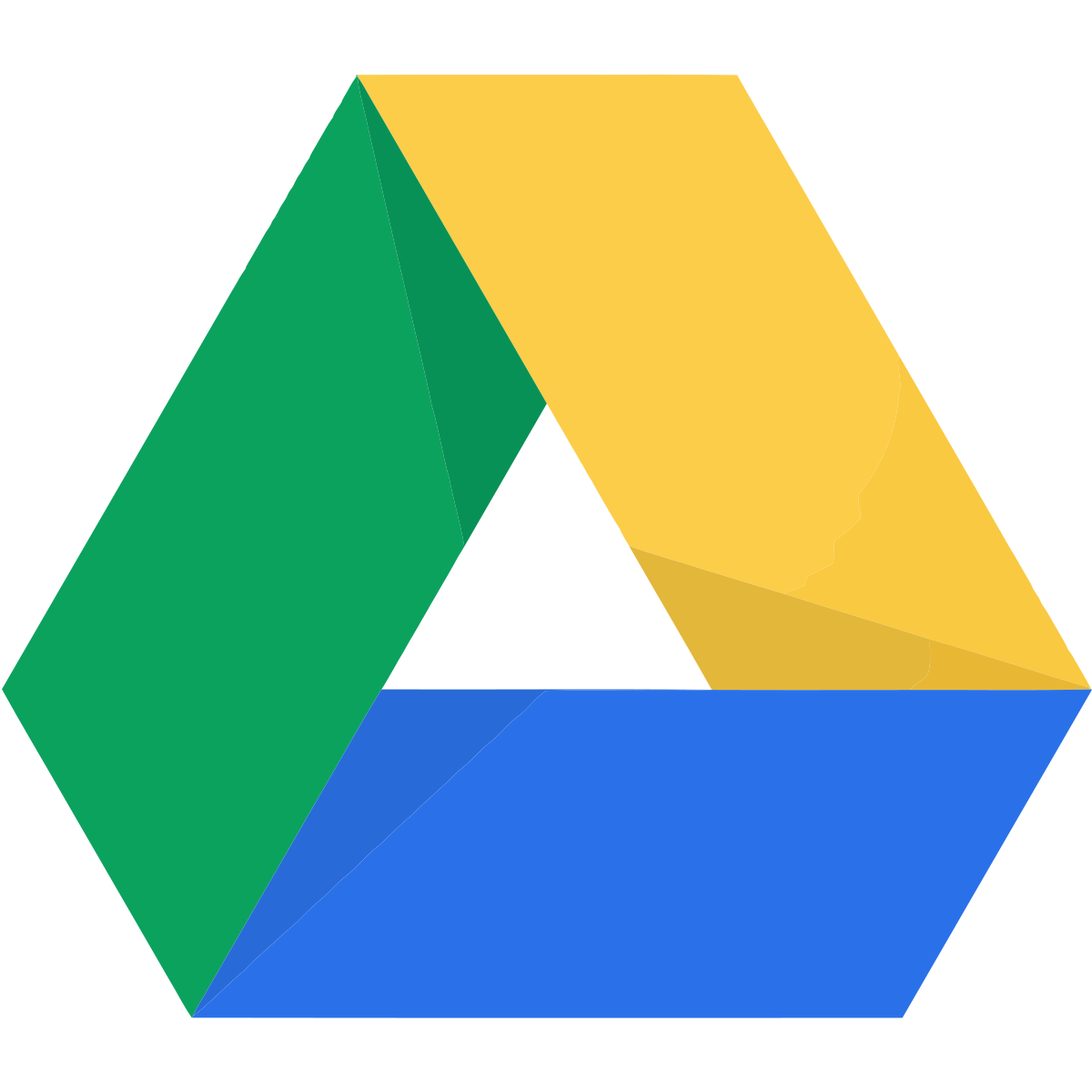 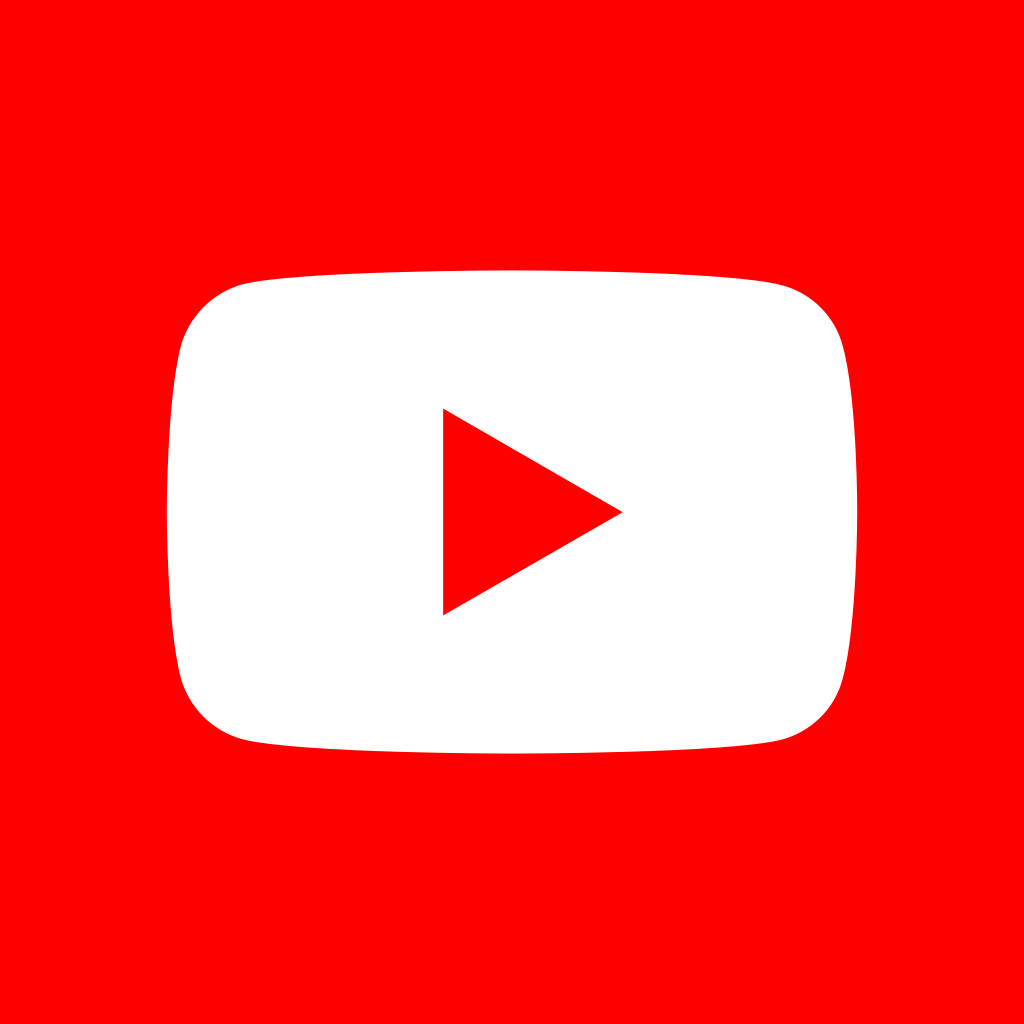 Primjeri web lokacija
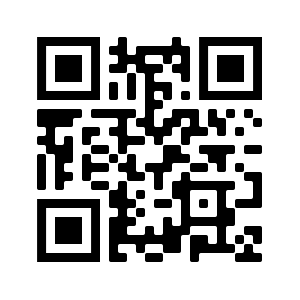 https://bit.ly/primjeriweb
Pristupanje Google web lokacijama
https://sites.google.com
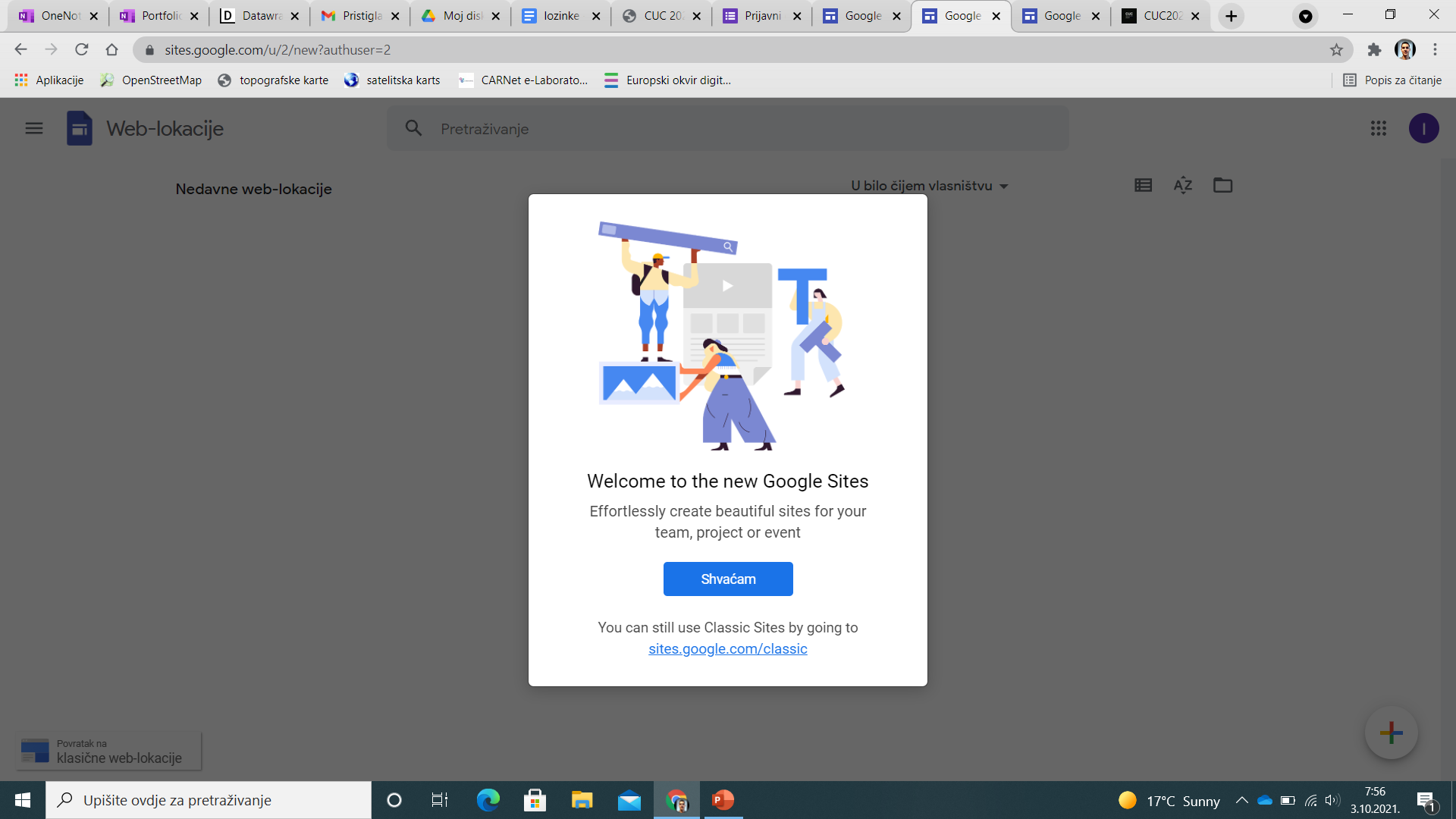 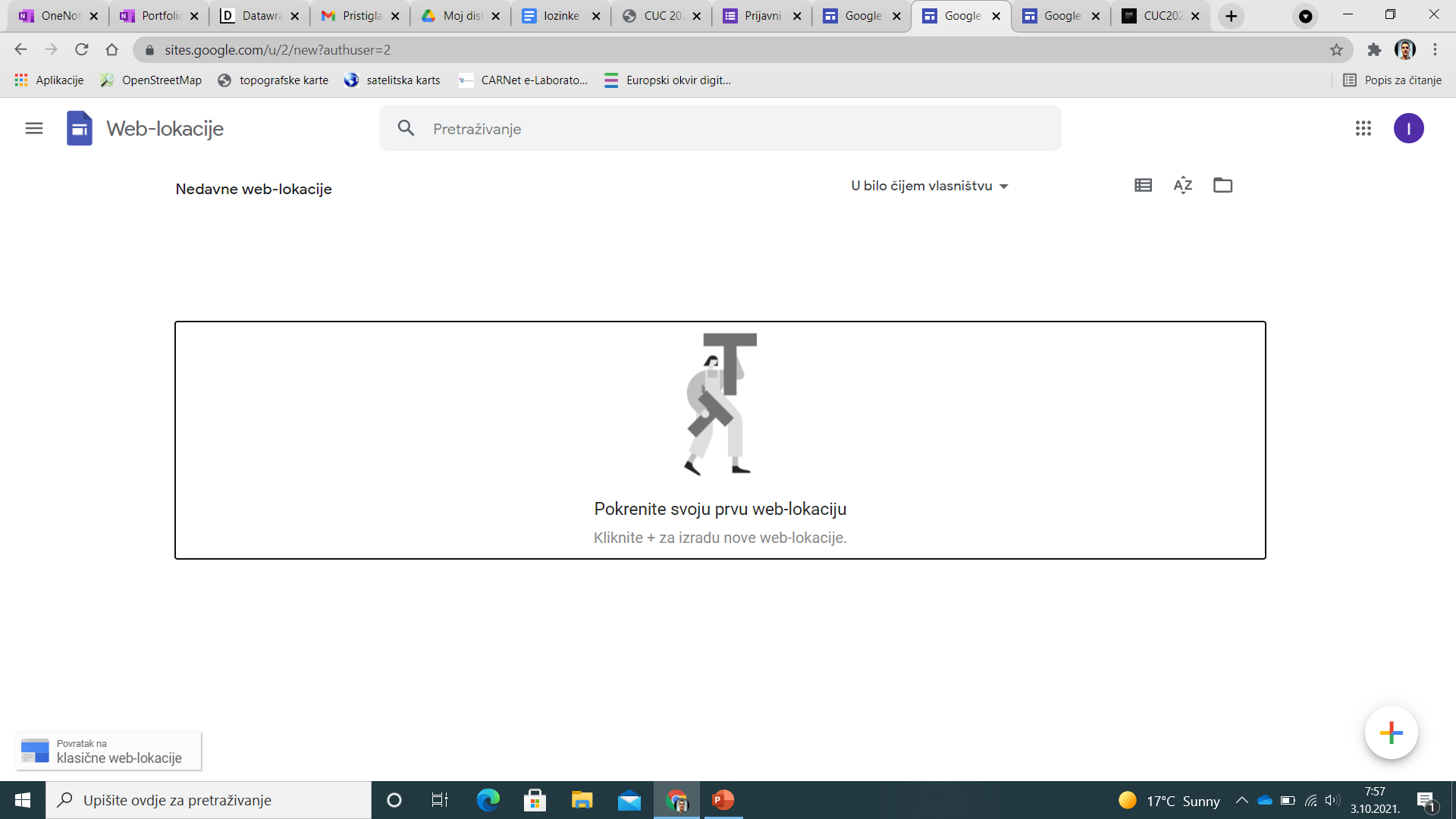 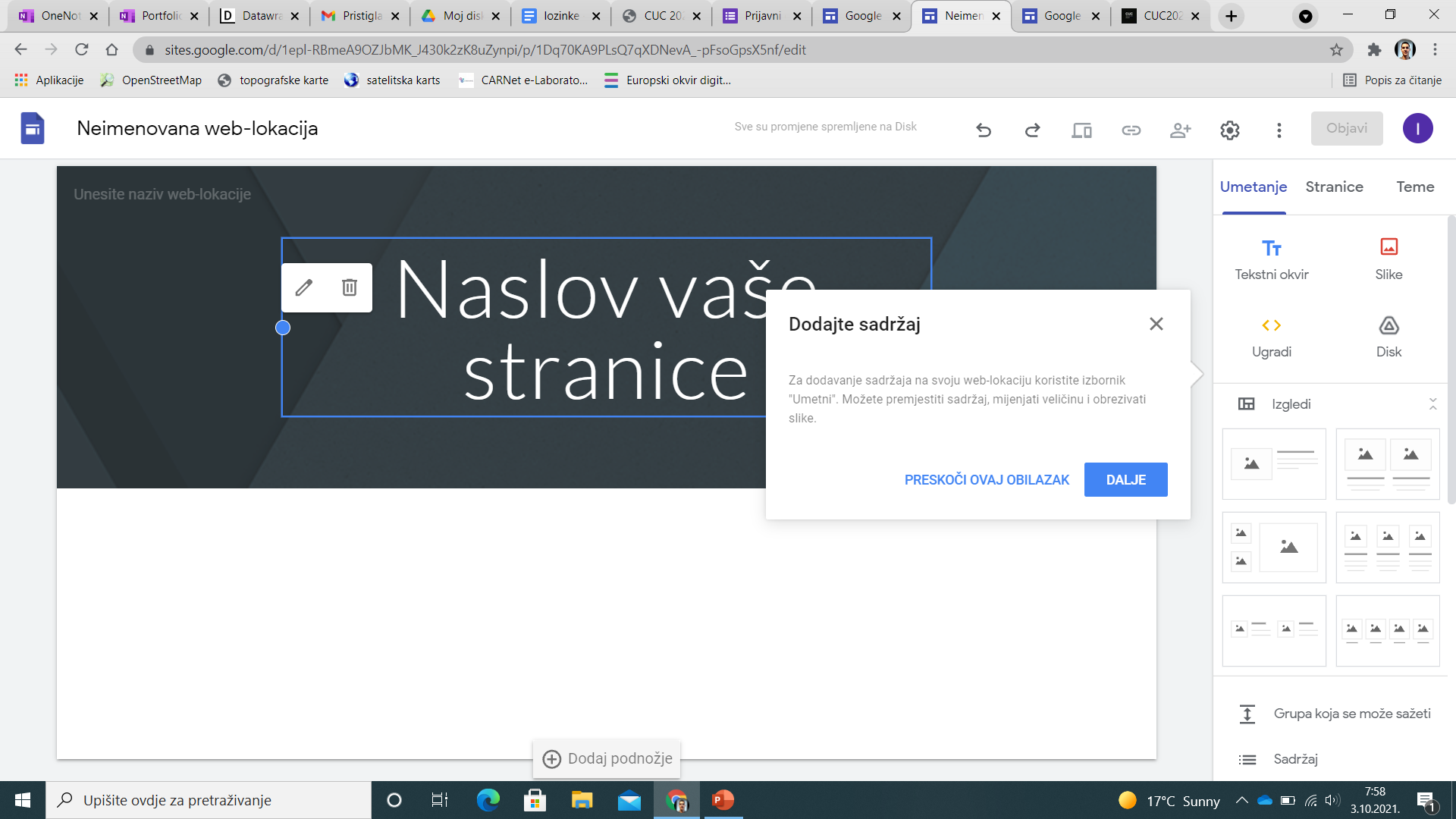 Struktura stranice
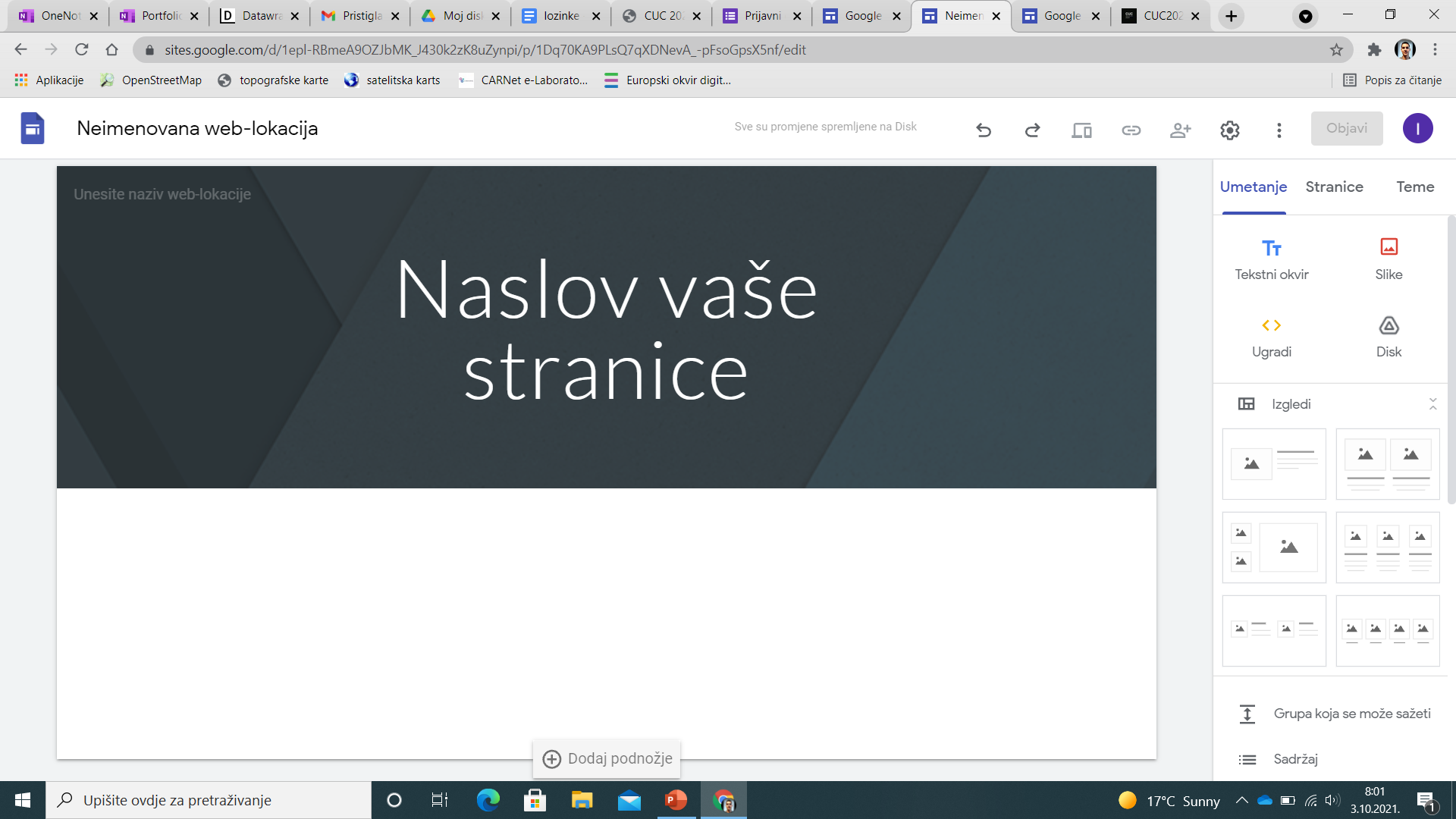 Izbornici
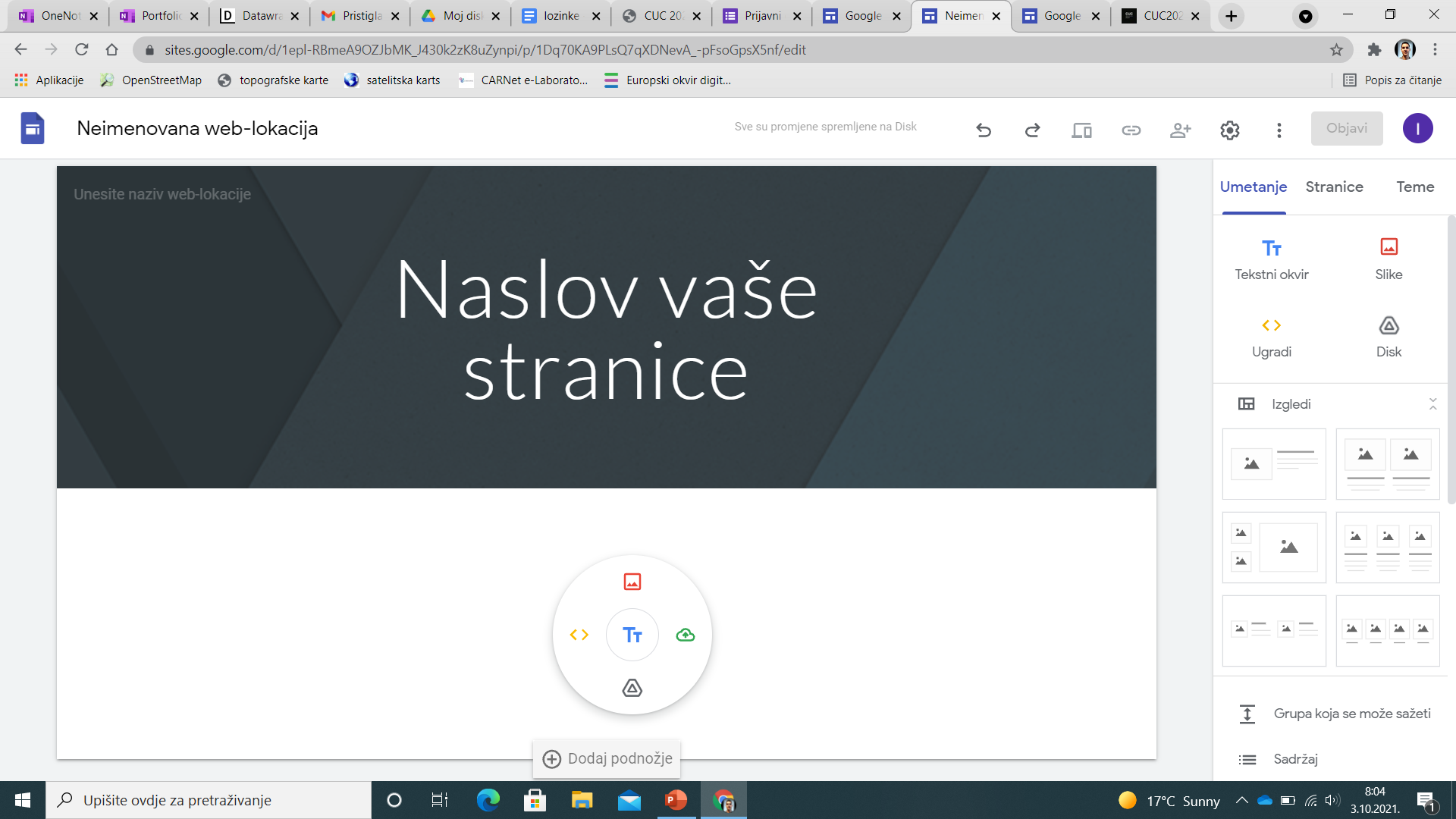 Materijali za vježbu
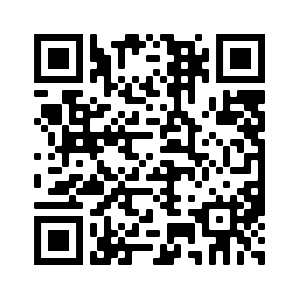 https://bit.ly/materijalivjezba
Dodatni materijali
Video upute za rad u Google web lokacijama - https://bit.ly/radionicaCUC21